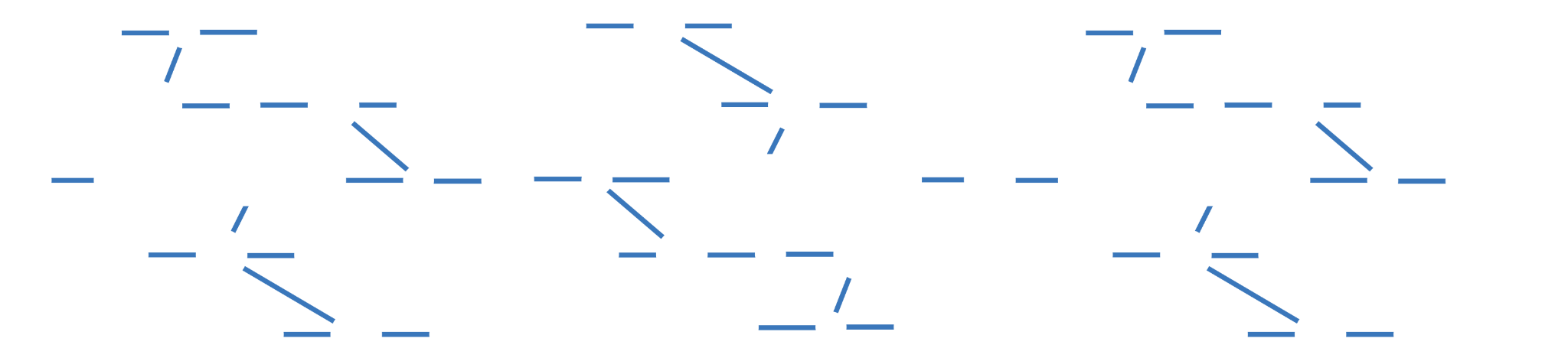 NASPAA ACCREDITATION





Standard 6: Matching resources with mission
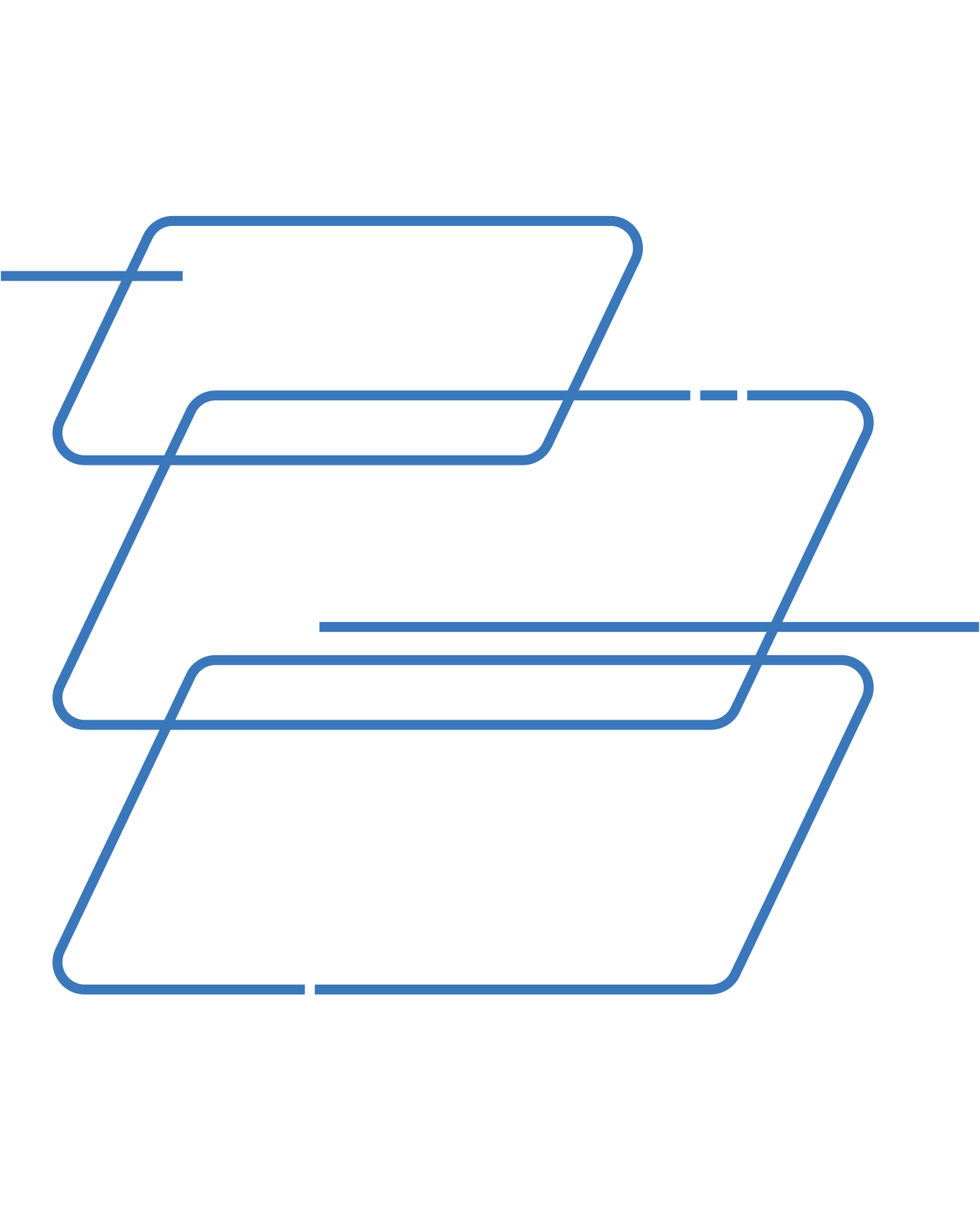 Matching Resources with the Mission
Resource Adequacy
Course Availability
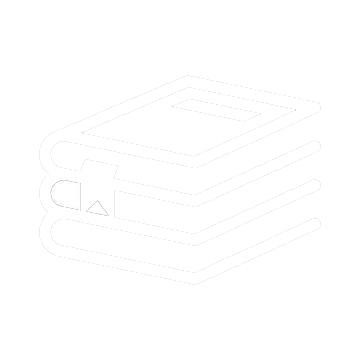 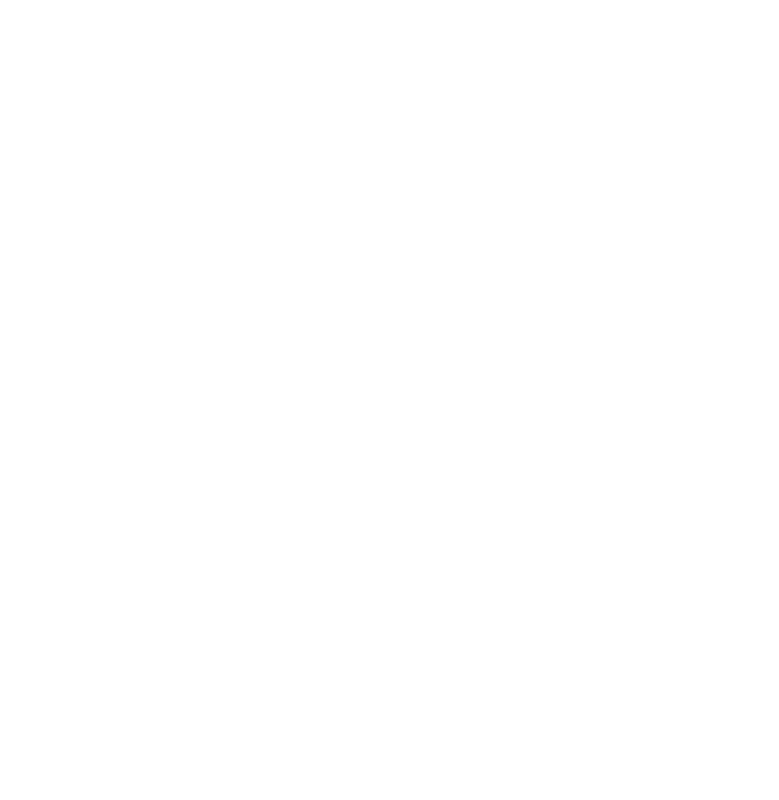 The program will have sufficient funds, physical facilities, and resources in addition to its faculty to pursue its mission, objectives, and continuous improvement
Programs will offer a sufficient number of required courses for both the degree and any specialization so as to not delay student time to graduation
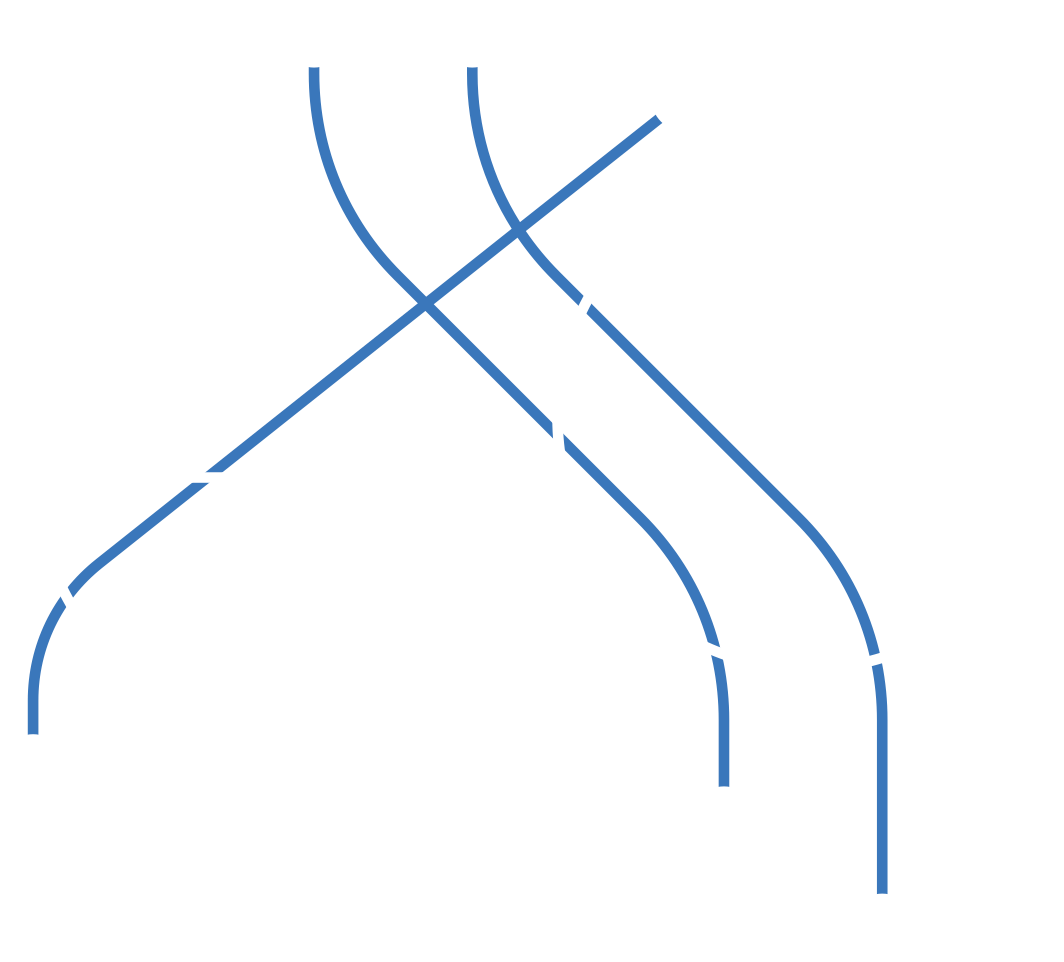 Standard 6.1: Resource Adequacy
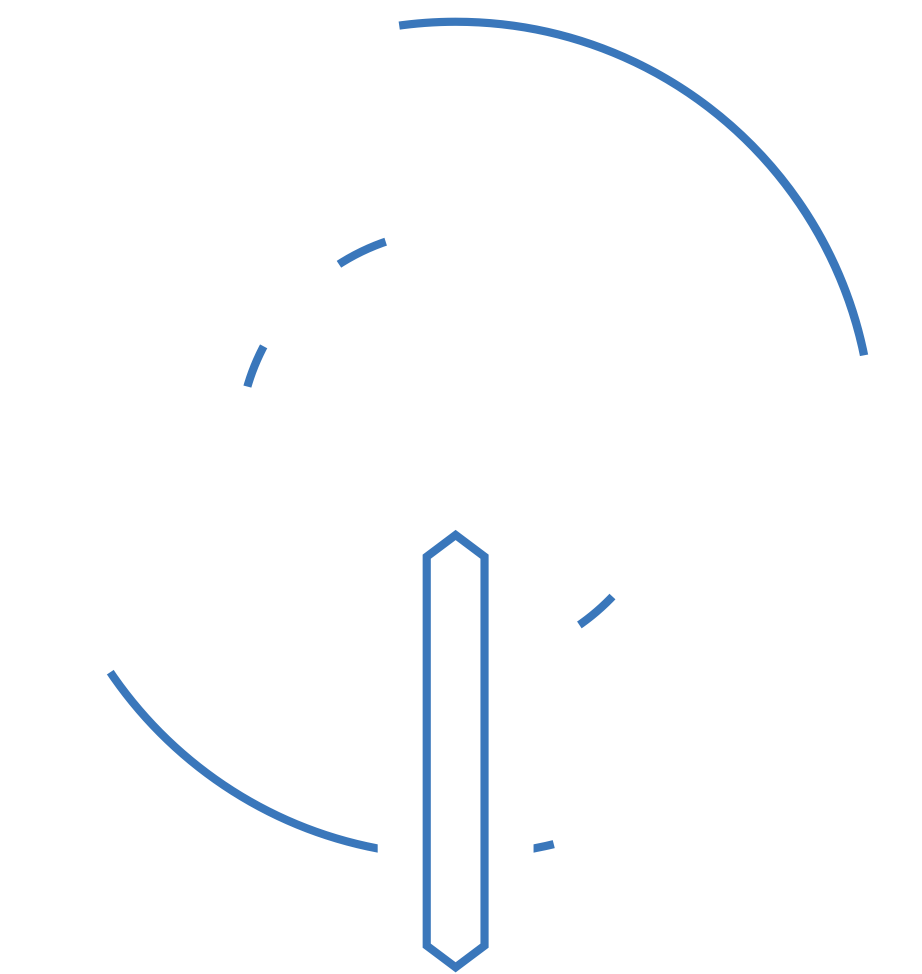 Programs are required to report on resource adequacy in the areas of:
Budget
Program administration
Supporting personnel
Teaching loads/Class sizes/Frequency of class offerings
Information technology
Library
Classrooms, offices, and meeting spaces
Standard 6.2: Course Availability
Required courses & frequency of offerings
Specializations & frequency of offering
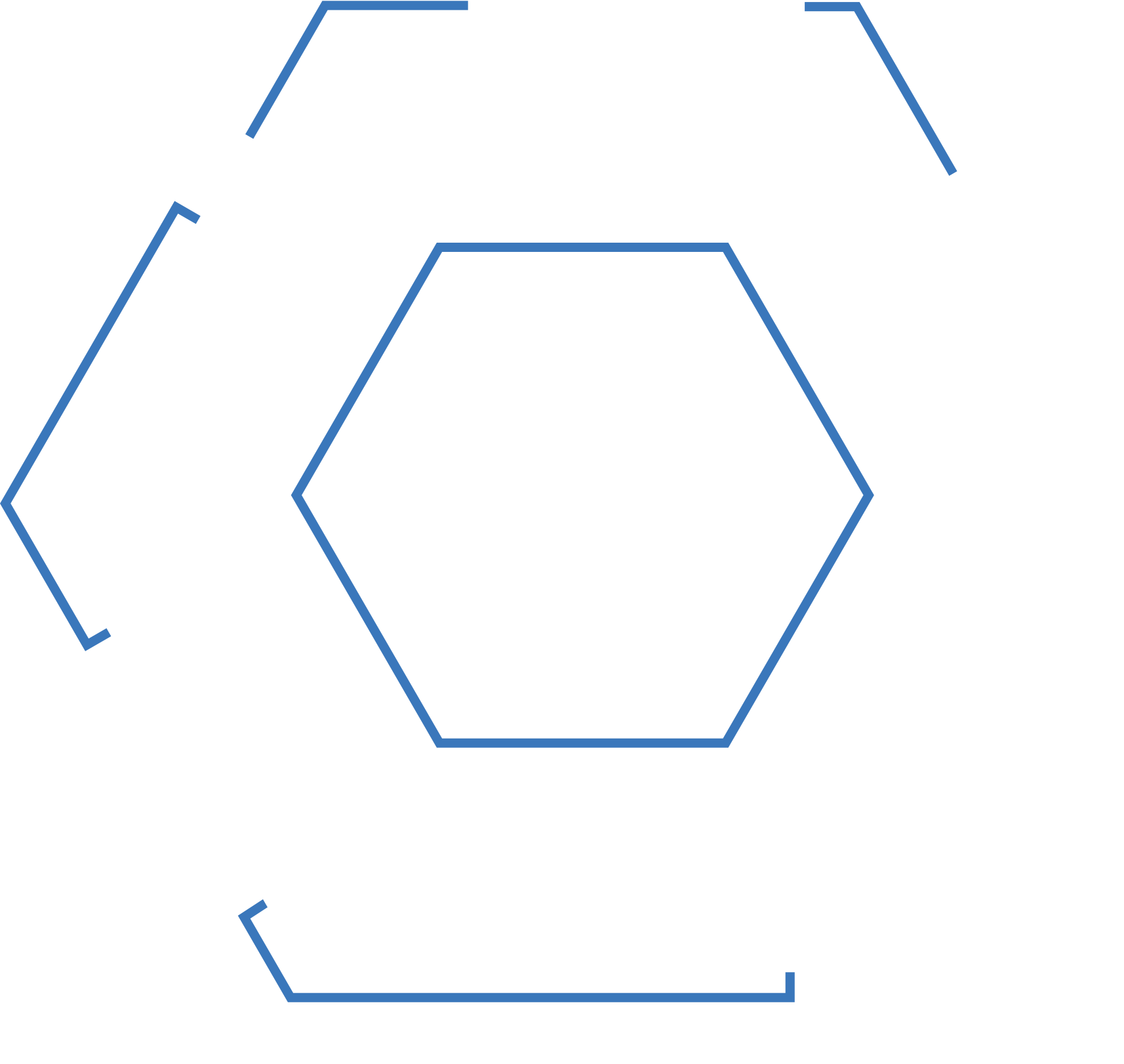